The Climate for Bargaining
CUPE Ontario School Board Co-ordinating Committee Bargaining Conference
1 February 2012 

Toby Sanger, CUPE National
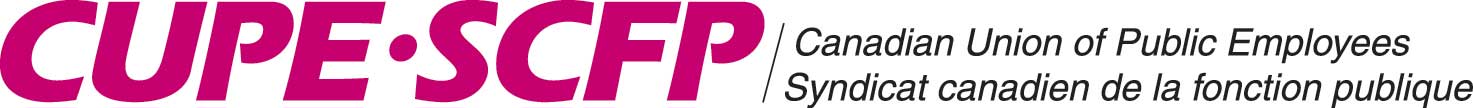 Public spending fuelled recovery
[Speaker Notes: Had very strong bounce back from financial and economic crisis—much moreso than previous recessions—thanks to government spending and investment.

Now with cuts to gov’t spending – not just ending of the stimulus funding, but also with deep cuts planned at federal and provincial level, we’re once again in danger of falling back into recession again. 

Anybody remember the 1990s, 1980s recession?

Didn’t have rockbottom interest rates, new houses and condos being built, signs everywhere advertising “economic action plans”.

Situation will get even worse if we have a housing bust – which is overdue for Canada.

Statscan reported yesterday GDP, economic output went negative again in November.
Even Bay St economists – not just us labour economists – are telling politicians that it is madness to cut spending at this time.

But will they listen?]
Wage increases below inflation − again
3
[Speaker Notes: Major problem is lack of real wage growth.  Wage increases have fallen below inflation again for most people.   Living standards falling.

Low real wage growth has led to record rates of household debt.   That’s the real debt crisis, not government debt, and it will be made much worse by cuts to public spending and suppression of wages.  

Meanwhile corporate debt ratios are at record lows: Thanks partly to tax cuts, they’ve got half a trillion in excess cash they are sitting on.

So what do the politicians give them?  More tax cuts!  I’m sure there’s a medical term for that type of behaviour 

Consumer spending makes up 2/3 of the economy, so if that turns south so does the economy.   

After the 1990s recession, economy was able to grow despite the cuts to gov’t spending because interest rates were cut from their elevated levels.  Don’t have that opportunity now.]
Public sector wages only just recovered
[Speaker Notes: Notice how much public sector wages in Ontario fell below inflation during the mid-1990s.

After the last recession in the early 1990s, public sector workers suffered from years of declining real wages –with as the cost of living outpaced wage increases.

It was only in the past few years on average that public sector workers have regained the real wage losses from the 1990s.

Workers and the public sector didn’t cause this economic crisis or the deficits, but the politicians seem determined to make us pay for it.]
Base wage increases by Sector Ontario
[Speaker Notes: Public sector negotiated wage increases in Canada and Ontario have averaged below private sector settlements for the past two years – and the gap has been increasing.

Even without a wage freeze, average for public sector workers in Ontario Jan to Nov 2011 was 1.6%  -- about half the 3.1% rate of inflation for Ontario  last year.

However, there’s been a lot of differences between sectors.

Municipal workers in Ontario and across the country have generally gained decent settlements – though that’s likely to change soon here in Toronto.   

Settlements for health care workers have trended down in the past year, including those awarded through arbitration.]
Public sector wage restrictions in Canada
[Speaker Notes: Quebec Common Front

The government offered a wage increase of 1.75% and 2% respectively for a fourth and a fifth year, with a possible adjustment of 1% more in 2015 if total inflation exceeds 6% during the five years.     In addition, the agreement provides that if GDP growth in 2010 and 2011 exceeds 8.3%, the government will increase salaries by 0.5% in 2012. If the sum of GDP growth from 2010 to 2012 exceeds 12.7%, salaries will go up by 1.5% more in 2013, and if GDP growth from 2010 to 2013 exceeds 17%, salaries will increase another 1.5% in 2014.]
Public sector pay similar to private sector, but more equitable: less of pay gap for women
Source: CUPE Battle of the Wages report, December 2011
[Speaker Notes: There’s been a lot of misinformation in press put instigated by business lobby groups such as the CFIB claiming all public sector workers are overpaid.]
Public sector pay more equitable at all levels of public sector
Source: CUPE Battle of the Wages report, December 2011
[Speaker Notes: PS pay more equitable by occupational group, by region, by all characteristics we considered. 

Making PS reflect private sector standards would increase inequality.

Instead private sector should reflect more equitable public sector standards with better pay at the lower levels and without the outrageous pay packets for CEOs.  

That would be better for the economy as well.]
Drummond – expected recommendations
Over 400 recommendations, expected to include:

Restrict total program spending to 1% annual increases to 2017/18 and beyond
Health care spending 2.5% annual increases
Education spending 1% annual increases
Post-secondary 1.5% annual increases
Primary and secondary 0.5% annual increases
Some departments up to 30% cuts 

Significant losses in “real dollars” after inflation
Ontario program spending by ministry
McGuinty III cuts to be worse than Harris I?
It doesn’t need to be like this: Ontario can reach balance with decent program spending growth and tax fairness
Fair and Progressive Tax Options
[Speaker Notes: To summarize:

Economy is slowing down.  Further public spending are going to make it much worse.
Wage increases were below inflation for a substantial period during the 1990s and have dropped below inflation again.    
Public sector pay comparable to private sector, but is much more equitable. 
Ontario Drummond report and upcoming budget could take us even further back than the dark days of the Harris gov’t.  Public spending growth could be lower for longer than it was even in Harris’s 1st term.  
It doesn’t need to be this way.  Can have reasonable spending growth with fair tax measures.   
Certainly can’t have high expectations leading into this round of bargaining at all.   
If we’re going to achieve anything above zeros and program spending cuts, we’re going to have to fight for it – and get mobilized in our communities and politically.]